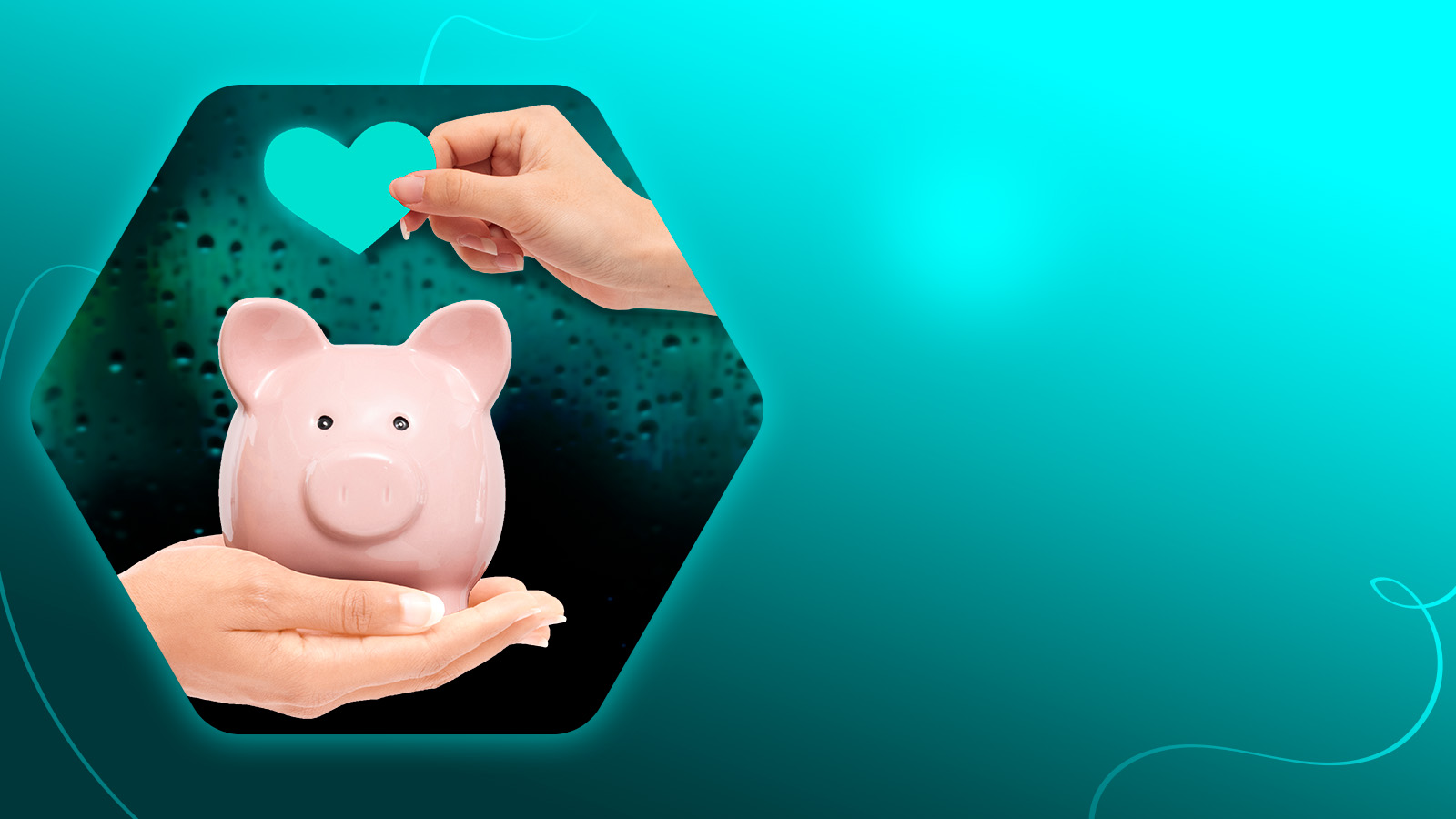 Финансовый отчет 
июнь 2024
на 01.06.2024: 4 193 943,10 рубля

Поступило за июнь 2024: 2 532 658,96 рублей, из них:
	- физические лица: 2 532 658,96 рублей
	- юридические лица: 0 рублей

Израсходовано за июнь 2024: 2 813 781,14 рубль, из них:
- уставная деятельность: 2 268 074,51 рубля
- административная деятельность: 545 706,63 рублей

Остаток на 30.06.2024: 3 912 820,92 рублей